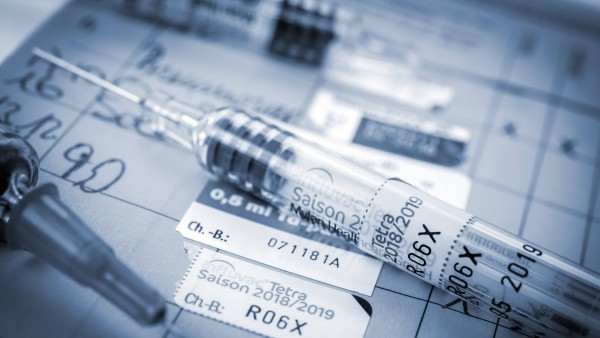 Weniger Sekundärfälle in Haushalten von geimpften als ungeimpften Indexfällen – Ergebnisse der Ausbruchsuntersuchung in einem Pflegeheim im Landkreis Osnabrück
Emily Meyer, Mirco Sandfort, Jennifer Bender, Dorothea Matysiak-Klose und Wiebke Hellenbrand
Setting und altersadjustierte Impfeffektivität
Pflegeheim mit 124 Betreuten & 128 Mitarbeitenden 
Impfung mit Biontech/Pfizer: 04.01.2021 & 25.01.2021
50 SARS-CoV-2 Fälle insgesamt zwischen 03.01.2021 und 18.03.2021
bei Geimpften ab dem 04.02.2021 (Tag 10) diagnostiziert






Alters-adjustierte VE
Schutz vor Symptomatik:  			68% (95%CI: 36-84%; p<0.01)
Schutz vor Hospitalisierung / Tod:  	88% (95%CI 37-98%; p=0.04)
03.05.2021
2
[Speaker Notes: Fall: BewohnerIn / Gast der Tagespflege / MitarbeiterIn mit positiver PCR zwischen 03.01.2021 und 18.03.2021
ImpfrateN: BewohnerInnen:  95/124 (77%)
MitarbeiterInnen: 72/128 (56%)

Erster Fall Tagespflege: 11.01.2021; keine Geimpften
Erster Fall stationäre Pflege: MA im stationären Bereich: 31.01.2021 symptomatisch (ungeimpft), 1. Geimpfte Personen 10 Tage nach impfung infiziert]
Reduzierte Viruslast in Geimpften
Annahme: Ct-Wertes der Erstdiagnose korreliert mit der Viruslast
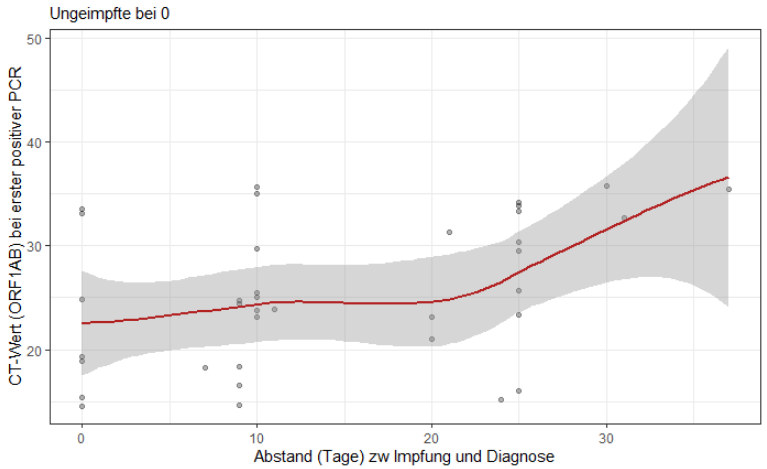 Mit zunehmendem Abstand zwischen zweiter Impfdosis und Diagnose liegt der Ct-Wert der ersten PCR höher (um 0,3 (0,1-0,5, p<0,01) pro Tag).
03.05.2021
3
[Speaker Notes: Höhe des Ct-Wertes als Näherung zur Viruslast
Steigende Ct-Werte mit steigendem zeitlichen Abstand zwischen 2. Impfdosis und Diagnose]
67% weniger Transmissionen bei Geimpften
Untersuchung des Auftretens von Sekundärfällen in Haushalten infizierter Mitarbeitenden
Limitationen
Fehlende Informationen bezüglich Haushaltsstruktur und Verhalten innerhalb der Haushalte
Kleine Stichprobe
Infektionsquelle außerhalb des Haushalts? (keine Sequenzierung)
Transmissionsketten innerhalb des Haushalts?
03.05.2021
4
[Speaker Notes: Von positiven Mitarbeitenden: Aus der Meldesoftware die Anzahl der Haushaltsangehörigen extrahiert, zusammen mit den Testergebnissen. Annahme: Indexfälle als Quellfälle
Ein Sekundärfall hatte innerhalb von 0-14 Tagen einen positiven Test nach dem primären Fall
Haushaltsangehörige nur eingeschlossen, wenn der Fall innerhalb von 14 Tagen nach Diagnose des Indexfall auftrat.
In der adjustierten AR: Haushaltsangehörige mit zurückliegender Infektion vor unter 6 Monaten oder separater Isolation ausgeschlossen
Geimpfte: 3 symptomatisch, 2 asymptomatisch; 
Geimpfte MA, der/die HA angesteckt hat, war symptomatisch. Symptombeginn M: 19.02.2021; Symptombeginn 1.HA: 20.02.2021, PCR 2. HA: 24.02.2021
Ungeimpfte: alle waren symptomatisch; manche von ihnen haben keine angesteckt]
Niedrige Sensitivität von Antigentesten in der präsymptomatischen Phase
Ag-Testung aller Mitarbeitenden vor Dienstantritt. Stichprobentestung bei Betreuten
Analyse Ag-Testresultate an Tag 0, Tag -1/-2 VOR Symptombeginn
Niedrige Sensitivität an relevanten Tagen der präsymptomatischen Phase
Limitation
Sehr kleine Stichprobe
03.05.2021
5
Fazit
Hohe Impfeffektivität bezüglich
Symptomatik (68% Schutz)
Hospitalisierung und Tod (88% Schutz)
Hinweise, dass Impfung Infektiosität beeinflusst 
Abfallende Viruslast bei Erstdiagnose bei Geimpften mit steigendem Abstand zur zweiten Impfdosis 
Impfung reduziert Transmission um 66% 
 Transmission durch Geimpfte kann nicht ausgeschlossen werden!
Niedrige Sensitivität von Antigentesten in der präsymptomatischen Phase
03.05.2021
6
Back-Up Folien
7
Zeitstrahl
Reihentestung: 14 positiv. Erster Fall unter Geimpften
2 MA Symptome
Ausbruchsende: 50 Fälle
1. Impfung
2. Impfung
Amtshilfeersuchen
04.01.2021
25.01.2021
31.01.2021
04.02.2021
08.02.2021
18.03.2021
8
Relatives Risiko für Infektionennach Impfstatus in gesamter Kohorte (Betreuten und Personal)
50 SARS-CoV-2 Infektionen. Nach Poisson-Regression. 
Statistische Signifikanz der Variablenauswahl nach Likelihood Ratio Test
9
Relatives Risiko für symptomatisches COVID-19nach Impfstatus in gesamter Kohorte (Betreuten und Personal)
35 Symptomatische Verläufe. Nach Poisson-Regression. 
Statistische Signifikanz der Variablenauswahl nach Likelihood Ratio Test
10
Relatives Risiko für schwere Verläufe (Hospitalisierung / Tod)in gesamter Kohorte (Betreuten und Personal)
6 schwere Verläufe. Nach Poisson-Regression. 
Statistische Signifikanz der Variablenauswahl nach Likelihood Ratio Test
11
Assoziationen mit der Viruslast (Ct-Wert) nachzweifacher Impfung.
Die Resultate basieren auf linearer Regression; P-Werte wurden mit dem Wald-Test berechnet.
12
Sekundärfälle in Haushalten von infizierten Mitarbeitenden nach Impfstatus
13
Überträger nach Impfstatus- Auswertung der Kontaktpersonennachverfolgung und Ermittlungen des  Gesundheitsamts in der Einrichtung
Haken: Geimpfte, zackiger Kreis: Ungeimpfte
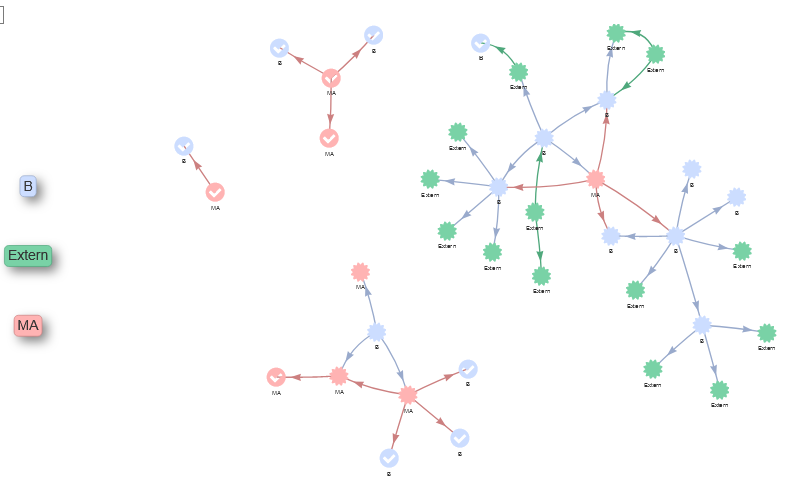 14